Make your own
indi Challenge Card
Boci Boci Tarka
Programming needed to complete the Challenge
C
Go, Go Faster!
E
Slow Down
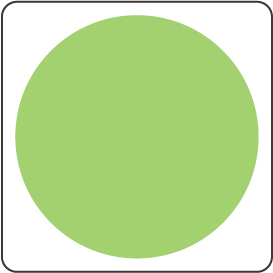 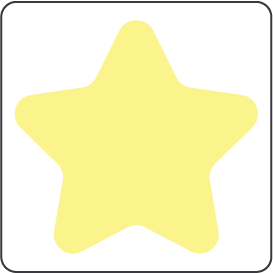 B
Turn 90° Left
G
Turn 90° Right
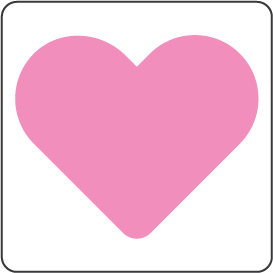 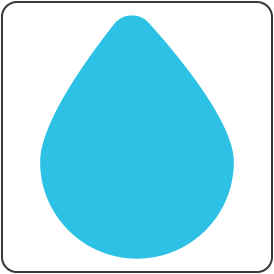 F
Turn 45° Left
A
Turn 45° Right
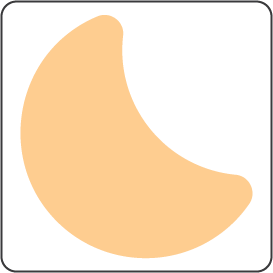 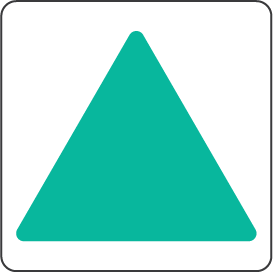 D
Go Faster / Slow Down
C’
Turn 90° Left
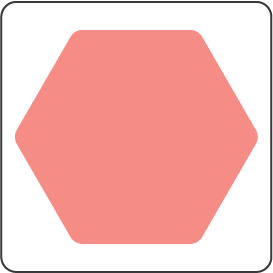 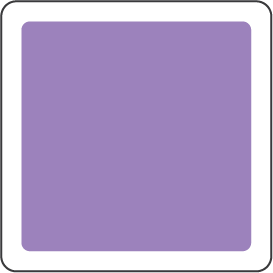 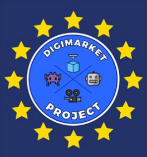 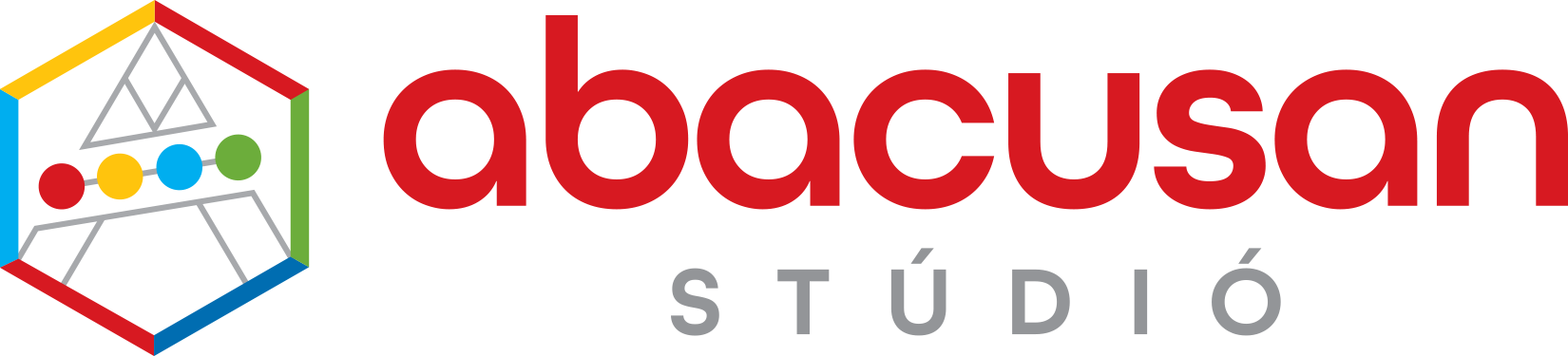 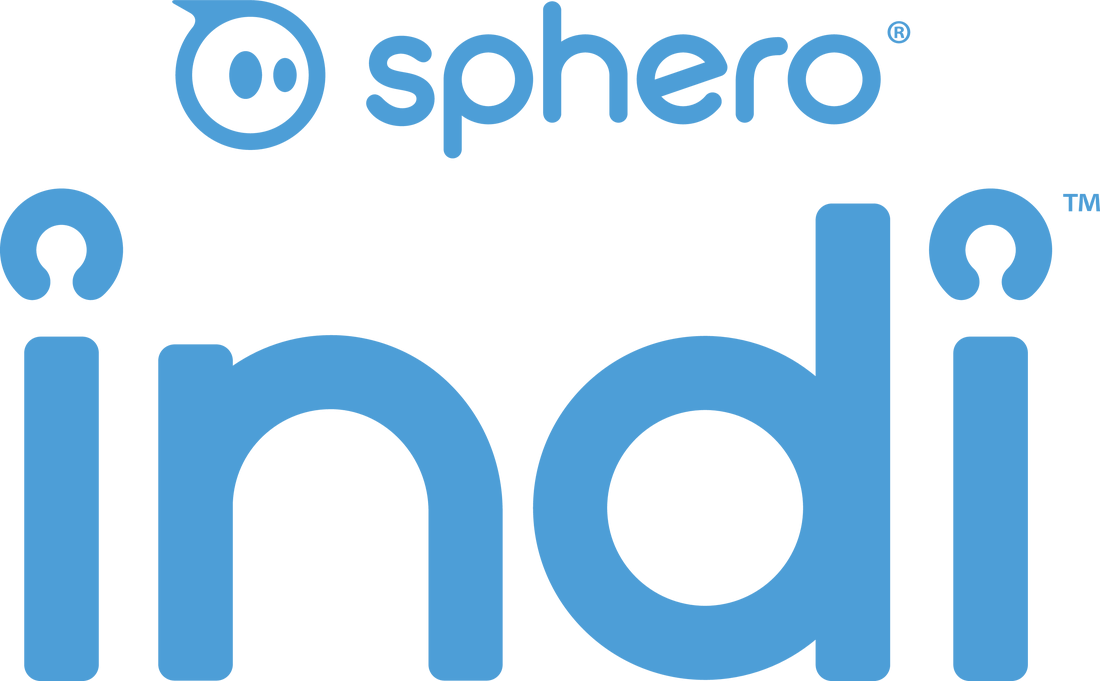 Make your own
indi Challenge Card
Un elefante se balanceaba sobre la tela de una arana
Programming needed to complete the Challenge
D
Go, Go Straight
B
Go Straight
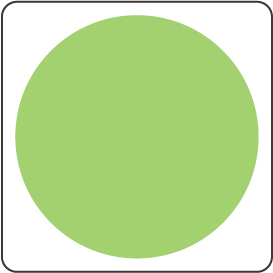 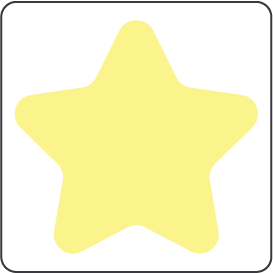 Low C
Go straight
A
Go Straight
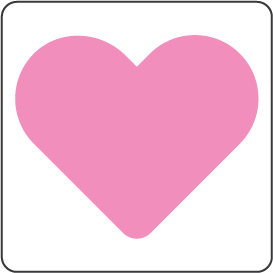 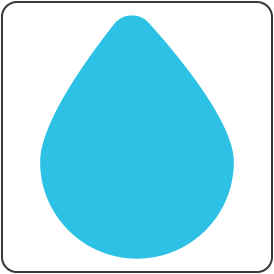 Low C
Turn 45° Left
D
Turn 45° Left
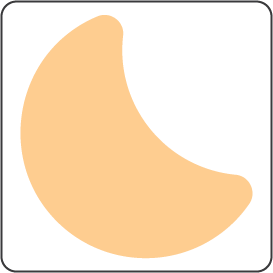 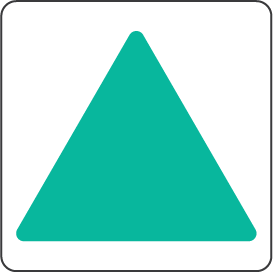 E
Turn 45° Left
G
Stop
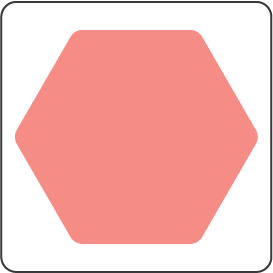 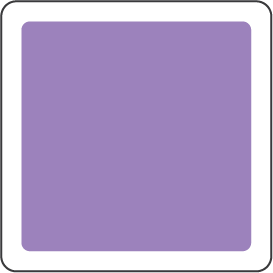 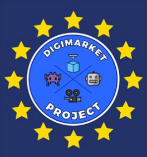 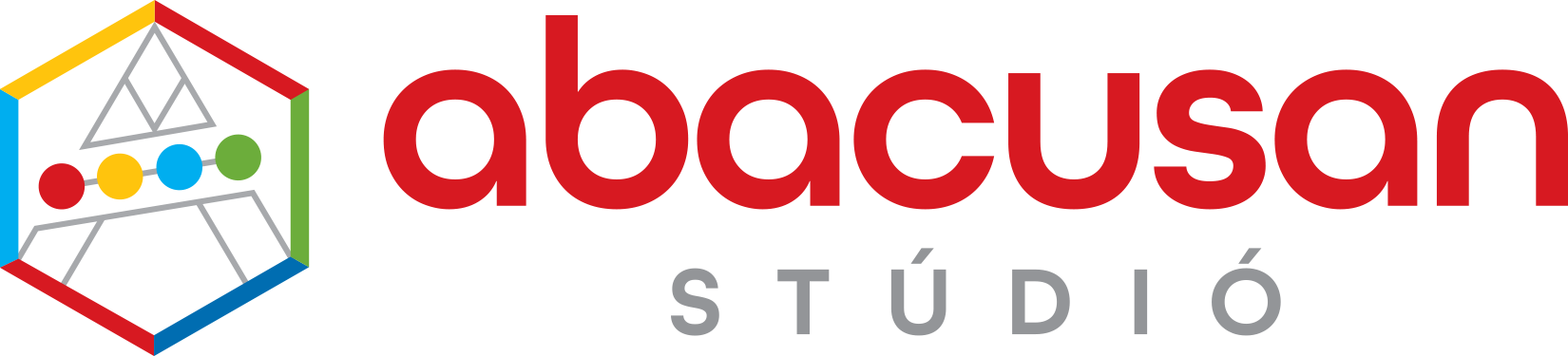 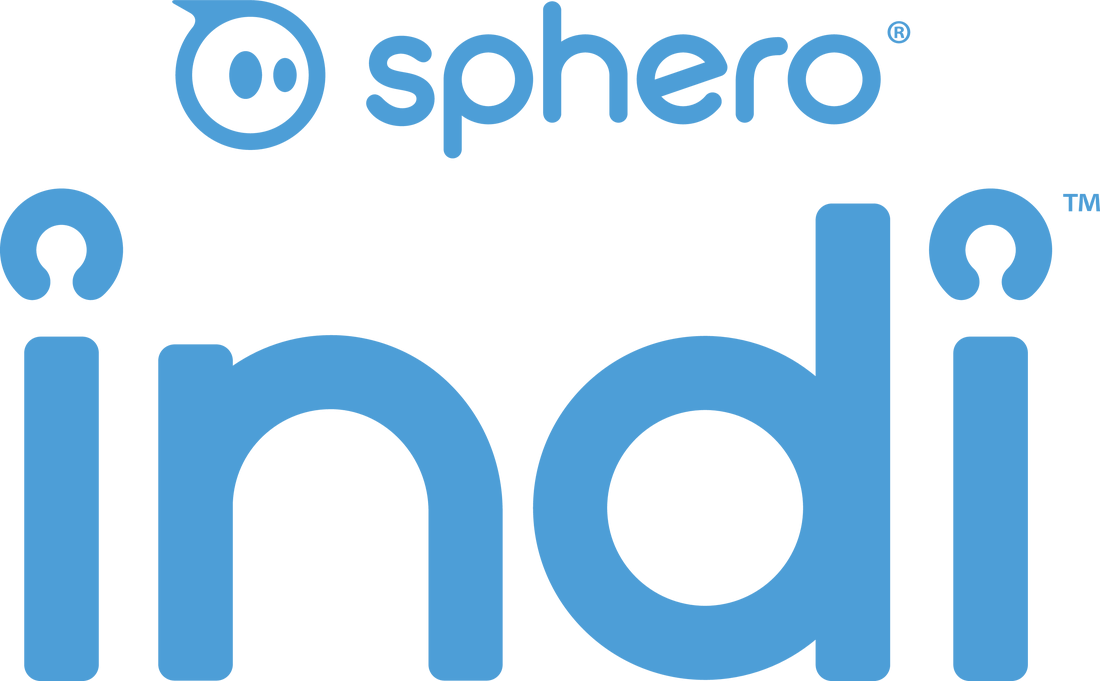 Make your own
indi Challenge Card
Tavaszi szél
Programming needed to complete the Challenge
A
Go, Turn 90° Right
A
Turn 90° Left
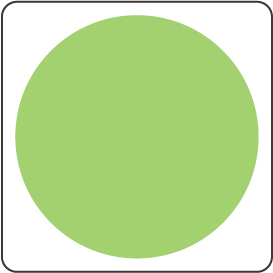 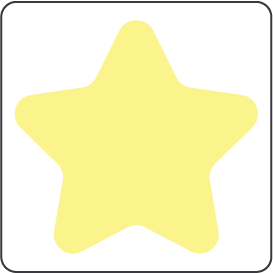 G
Turn 90° Left
G
Go Straight
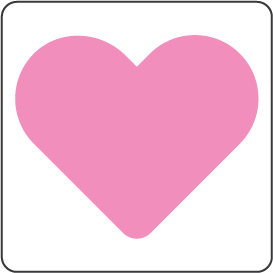 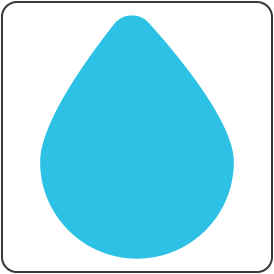 E
Turn 90° Right
D
Turn 90° Right
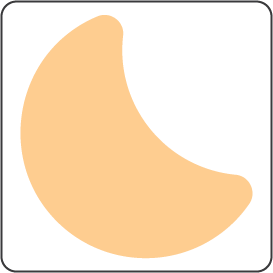 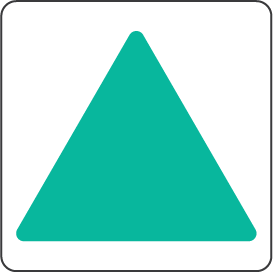 F
Go Straight
C
Turn 90° Right
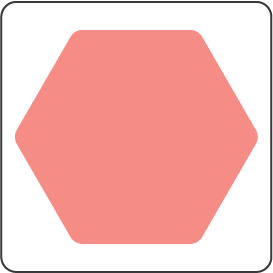 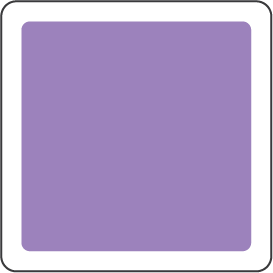 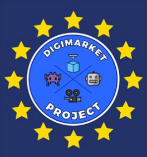 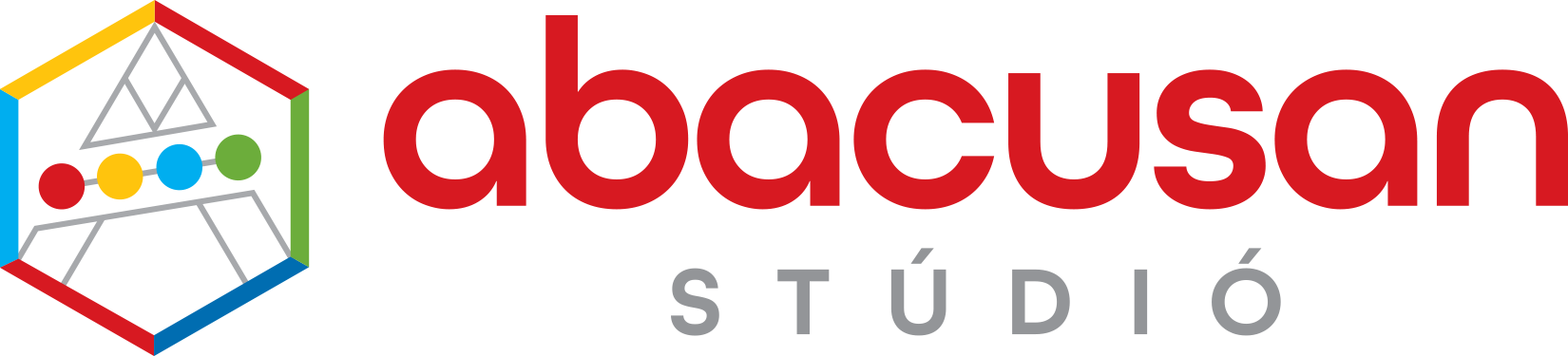 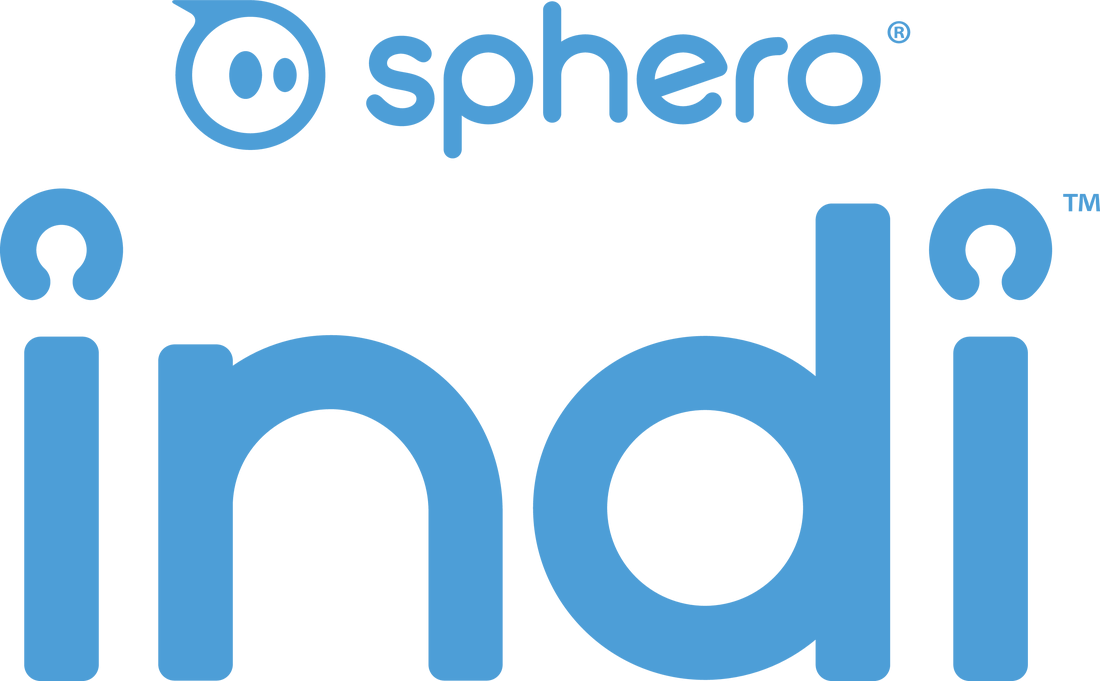 Make your own
indi Challenge Card
Al corro de la patata
Programming needed to complete the Challenge
C
Go, Turn 90° Left
A
Go Straight
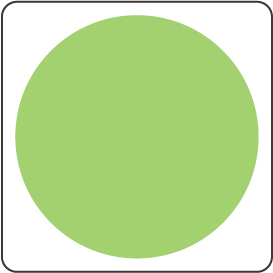 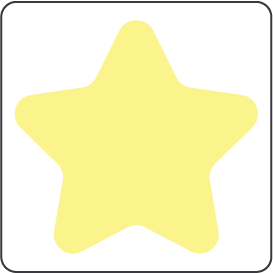 G
Turn 90° Right
G
Go Straight
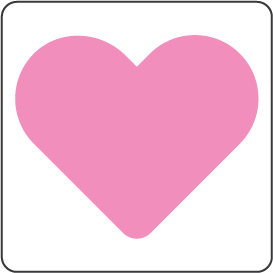 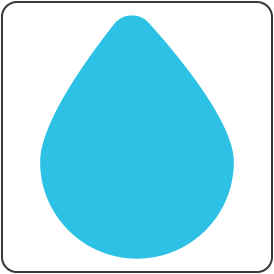 E
Go Straight
D
Turn 90° Right
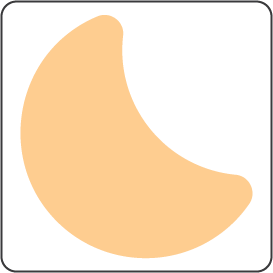 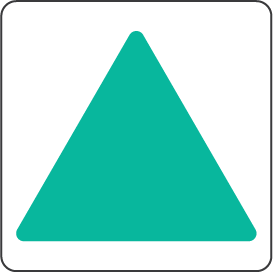 B
Turn 90° Right
F
Go Straight
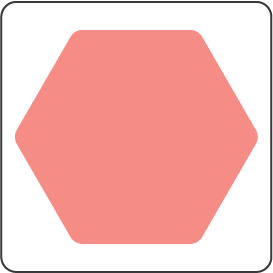 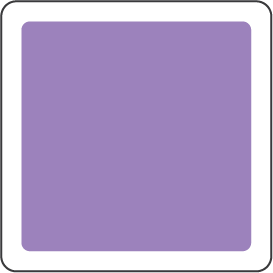 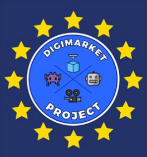 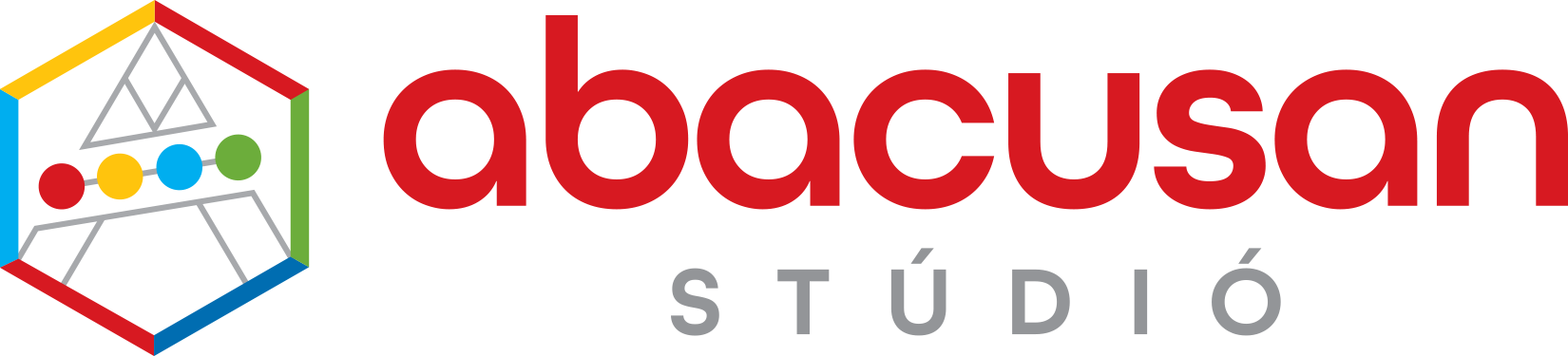 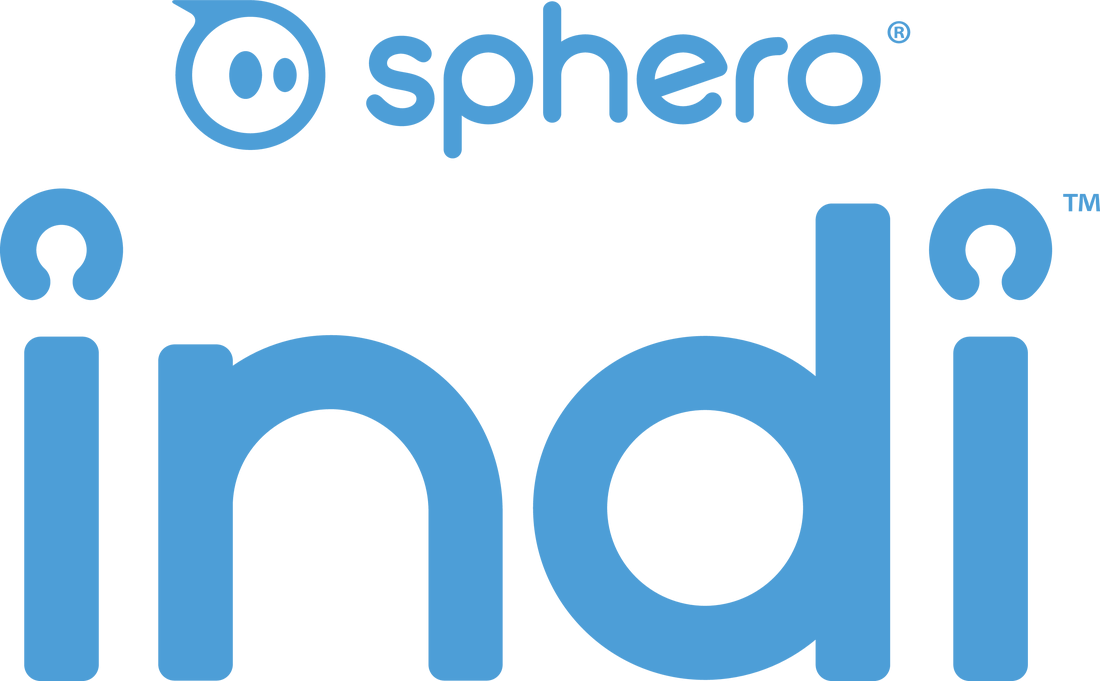 Make your own
indi Challenge Card
süss fel nap
Programming needed to complete the Challenge
D
Go, Turn 90° Right
A
Turn 90° Right
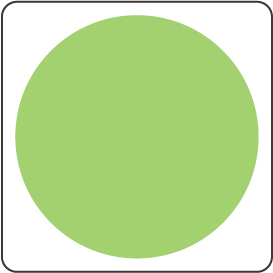 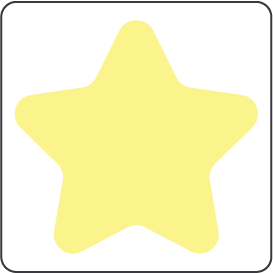 G
Go Straight
G
Turn 90° Left
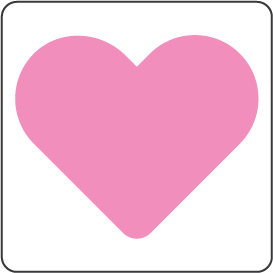 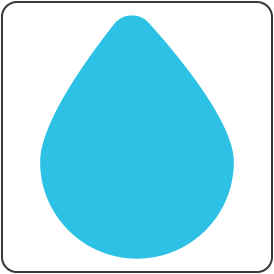 F
Turn 45° Right
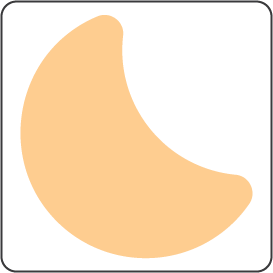 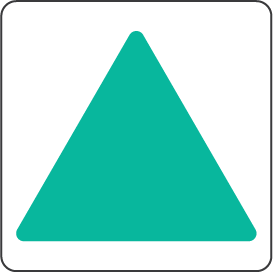 E
Turn 90° Left
C
Stop
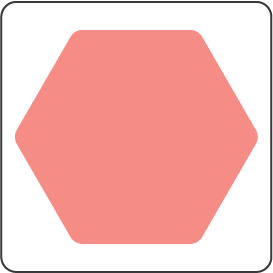 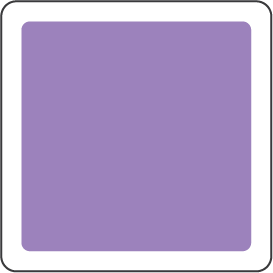 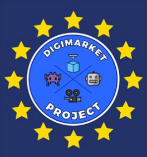 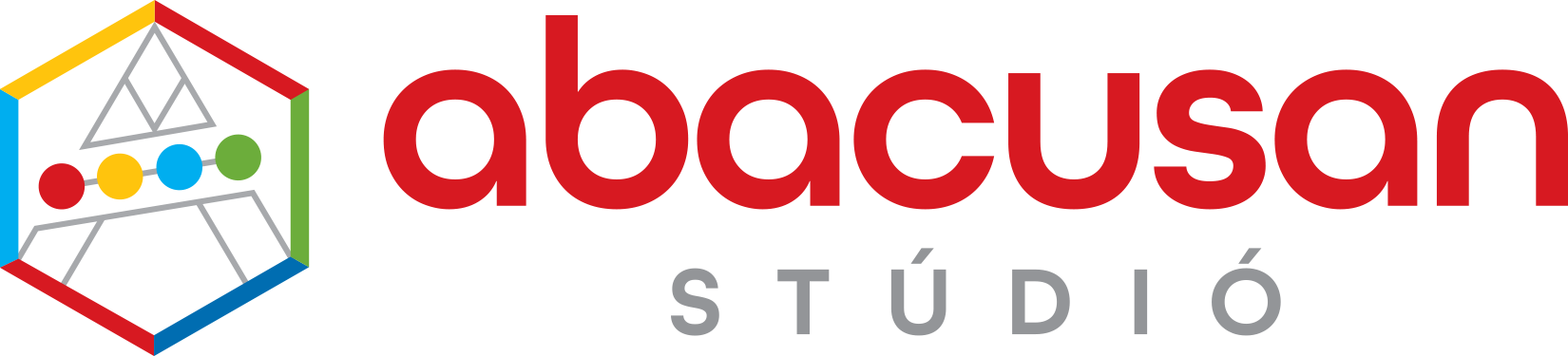 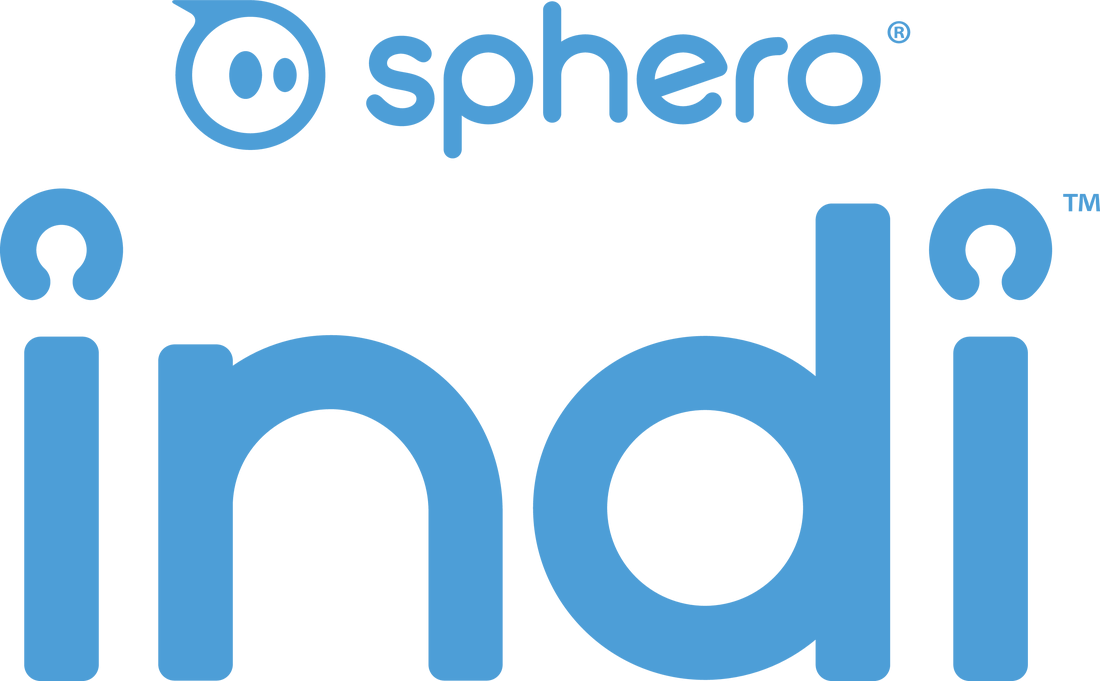 Make your own
indi Challenge Card
nem lép egyszerre
Programming needed to complete the Challenge
C
Turn 90° Right
G
Go, Straight
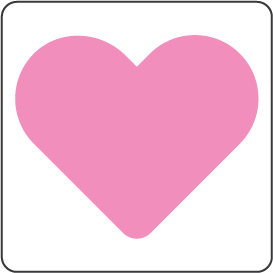 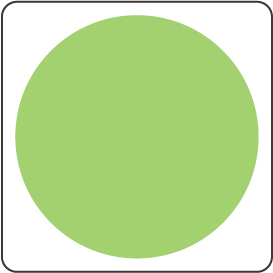 G
Turn 45° Left
C
Go Straight
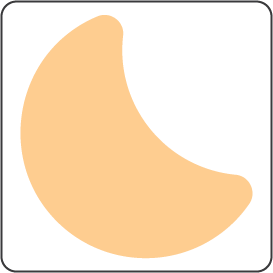 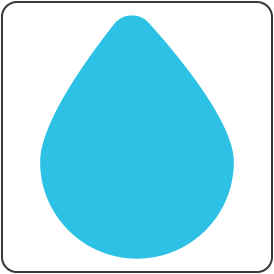 E
Turn 90° Left
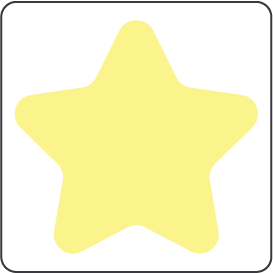 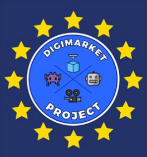 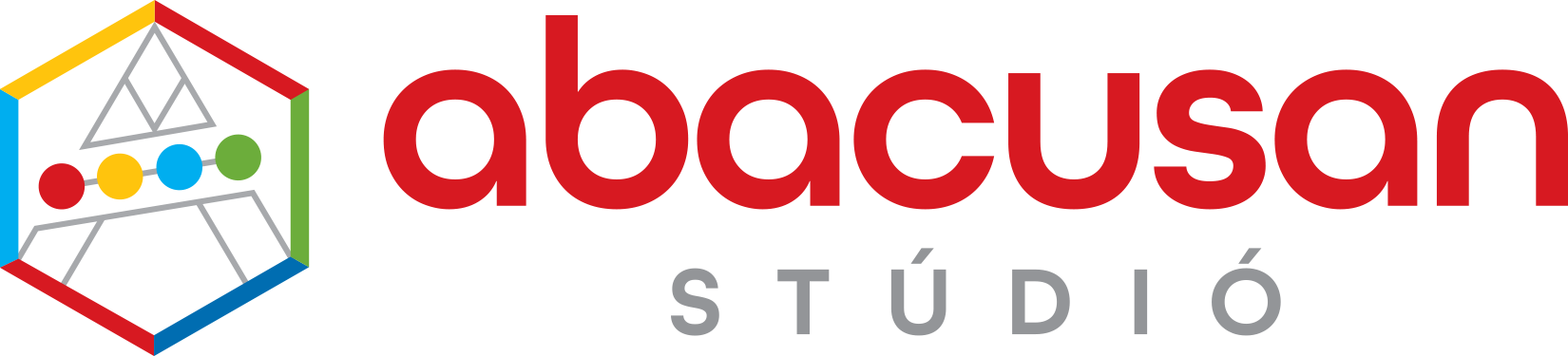 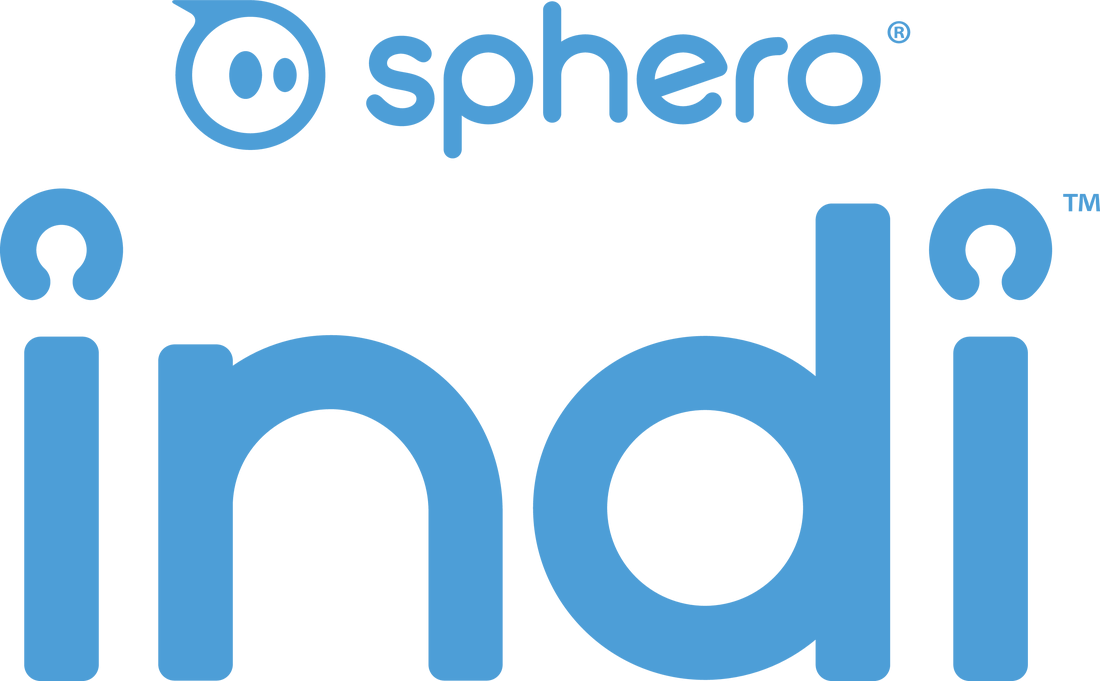 Make your own
indi Challenge Card
Ici Pici
Programming needed to complete the Challenge
D
Go, Turn 90° Right
E
Turn 90° Left
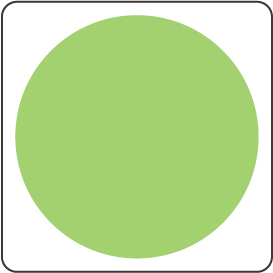 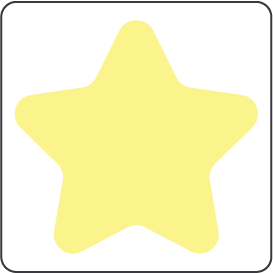 D
Turn 90° Left
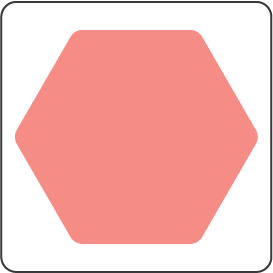 F
Turn 45° Left
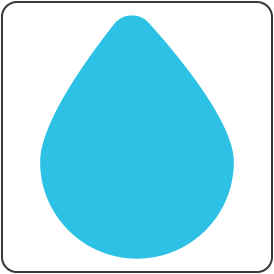 C
Go Straight
F
Turn 90° Right
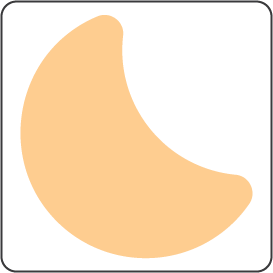 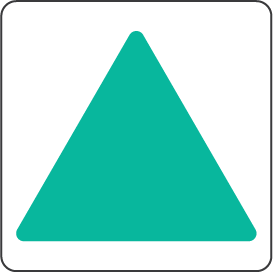 G
Turn 45° Right
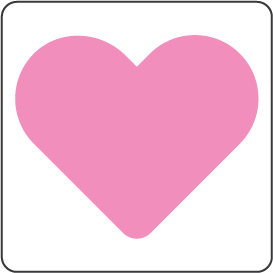 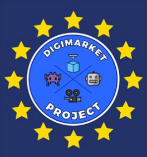 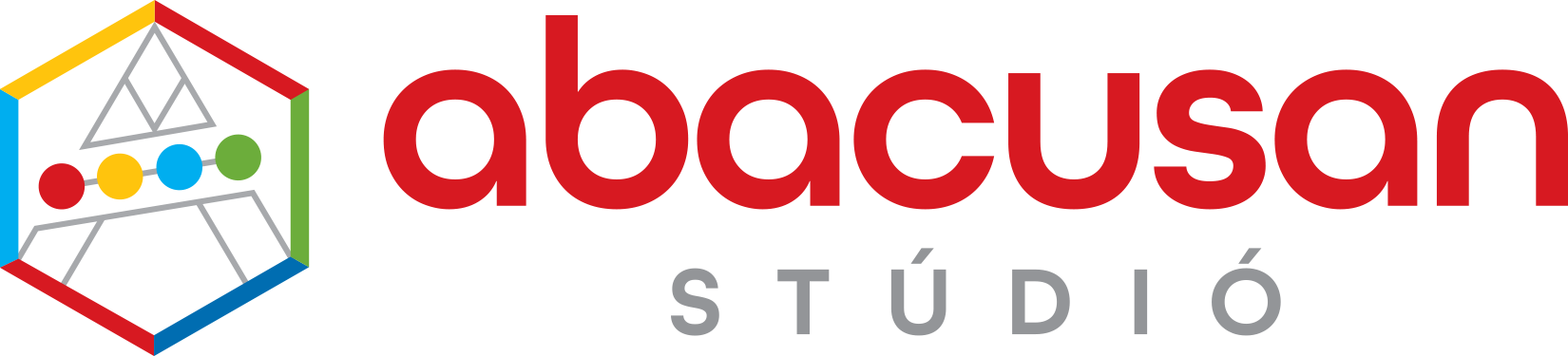 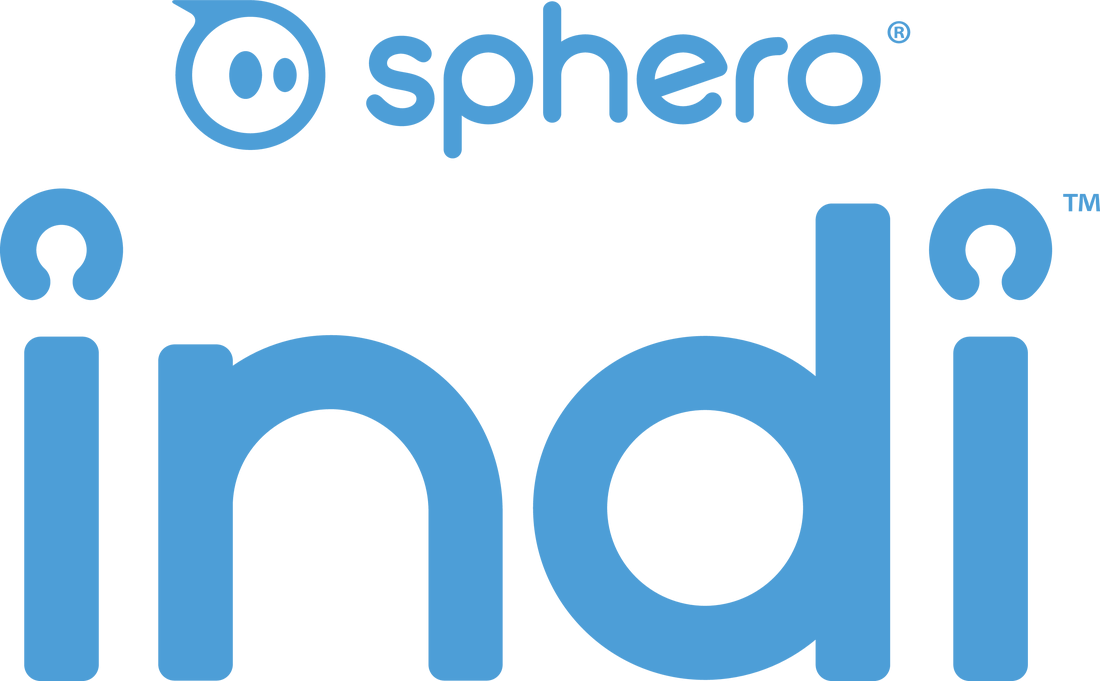